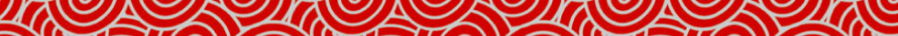 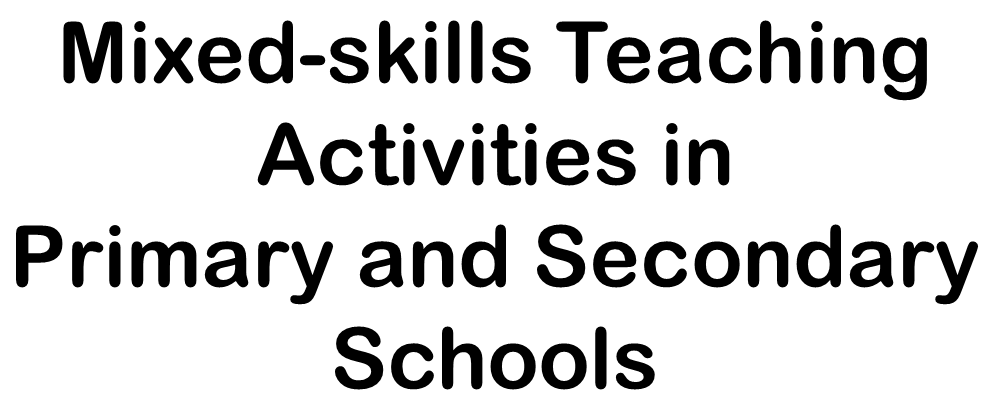 Mixed-skills Teaching Activities inPrimary and Secondary Schools
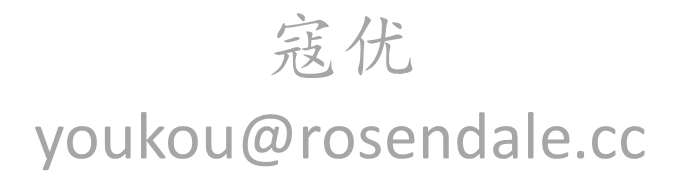 寇优
youkou@rosendale.cc
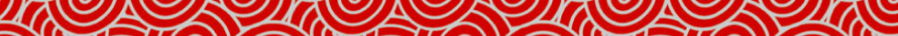 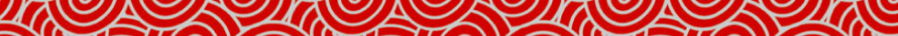 A good teacher isn't someone who gives the answers out to their kids but is understanding of needs and challenges and gives tools to help other people succeed.
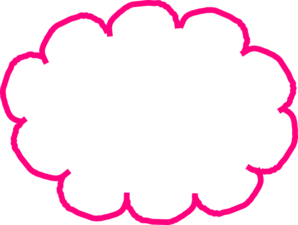 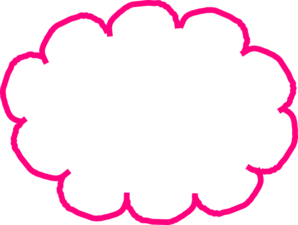 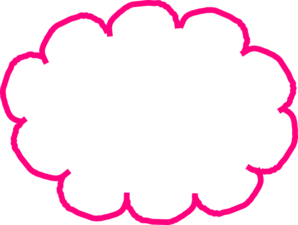 --Justin Trudeau
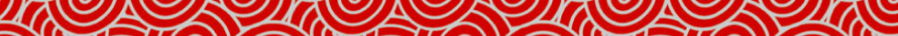 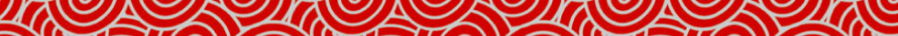 How to plan your lesson?
New Lesson: Vocabulary, phrases, sentences, paragraphs, culture
Revision lesson: What skills do your students need to practise?
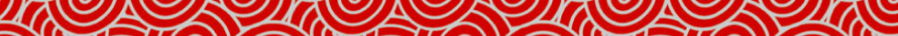 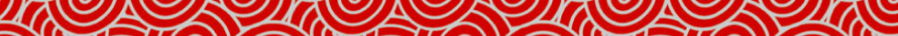 Teaching Process
5-7 mins teaching
2-3 activities to practise
Revise and practise again (with/without new knowledge)
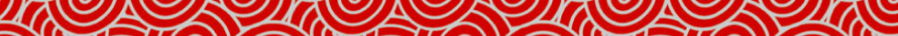 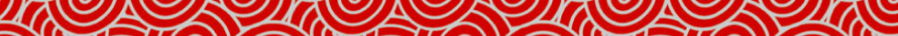 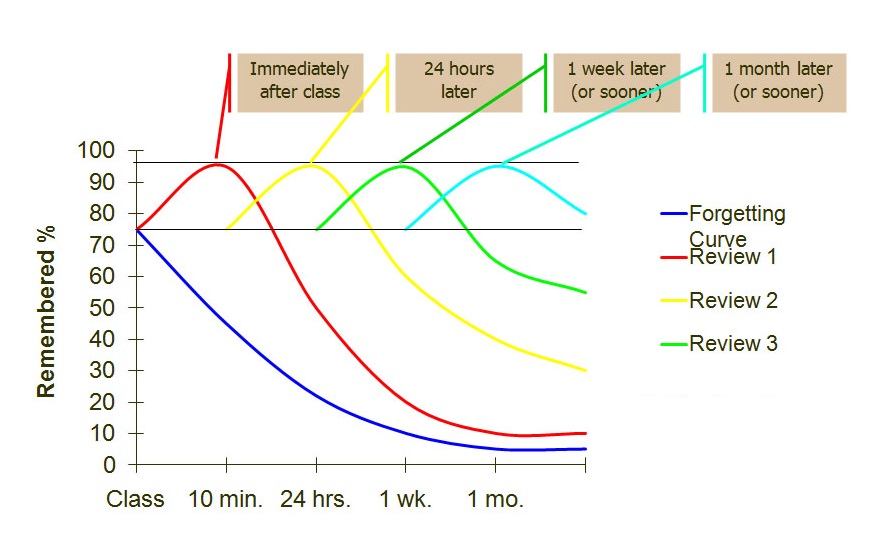 https://blog.synap.ac/10-surprising-facts-about-your-memory/#.XG8E-KL7TIU
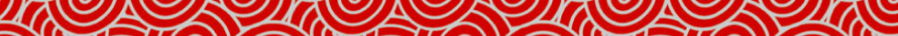 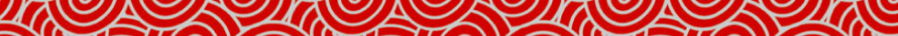 Assessment
End of lesson check
Peer assessment
Test/Quiz
Exam
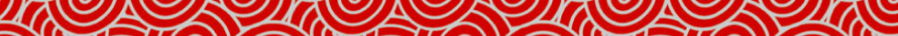 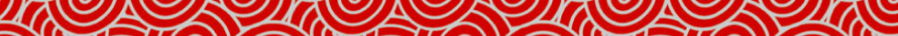 Teaching Methods
Learning skills decide the teaching activities
Instructions
Demonstration
Observe the activity
Outcome/Feedback
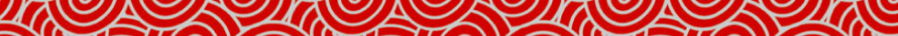 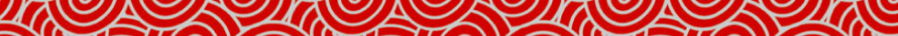 Teaching activities
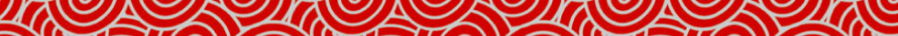 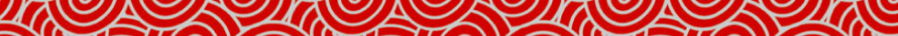 Work with your partner
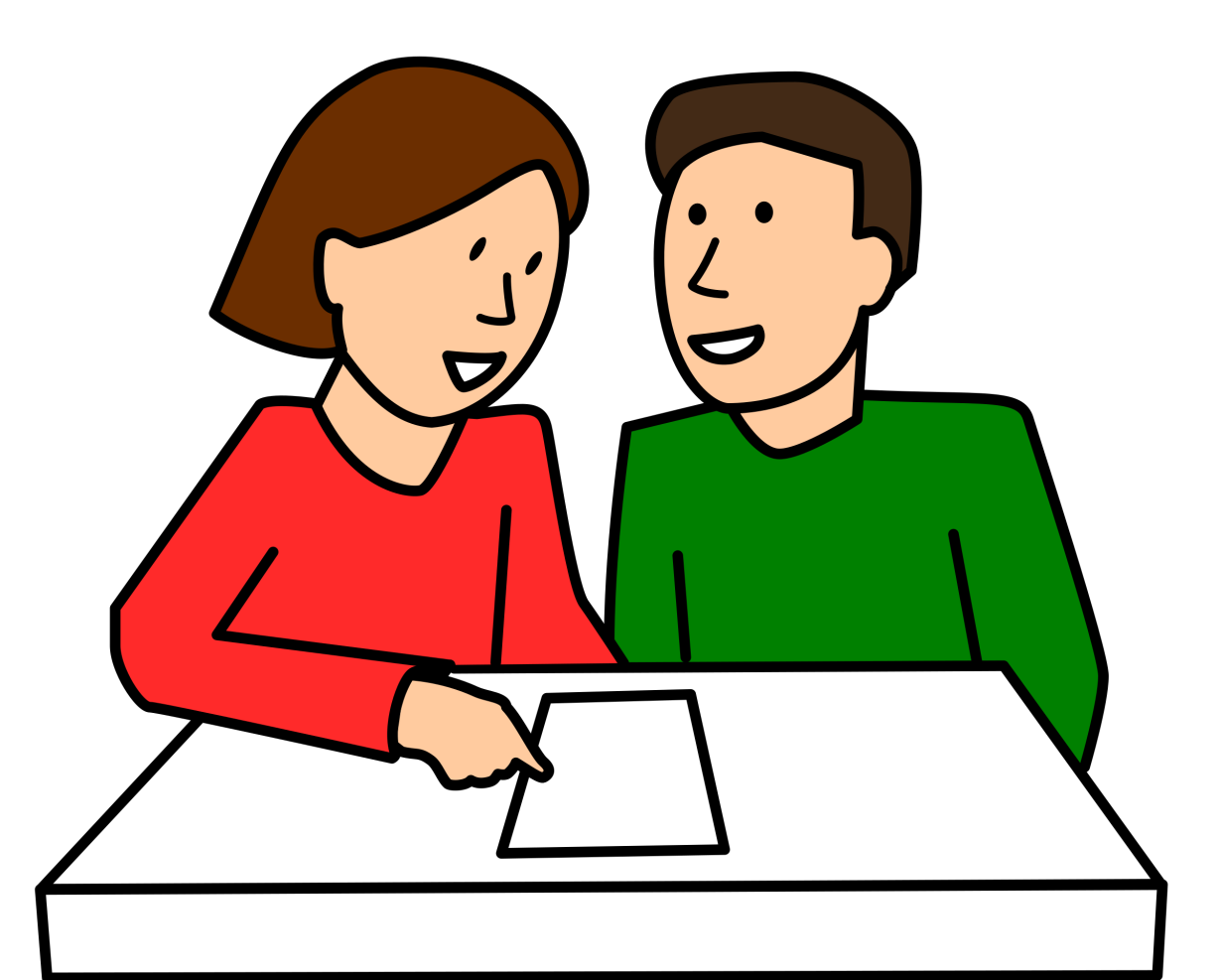 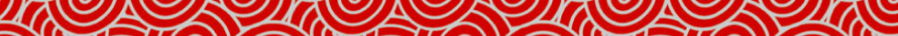 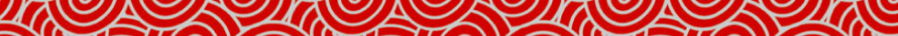 Find a partner
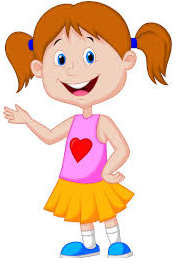 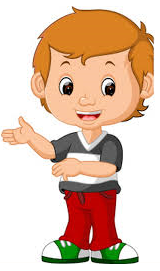 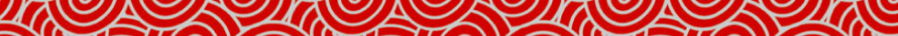 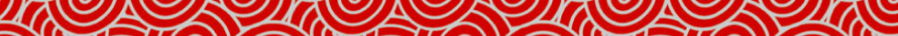 Work with your team
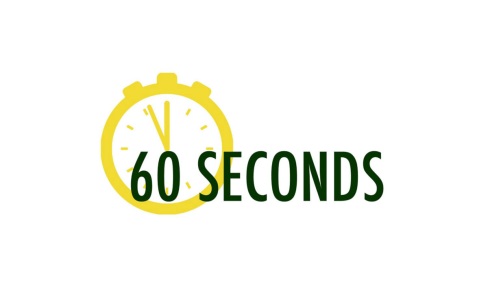 What skills can you practise with these  activities?
What topic/content can you use with these  activities?
When can you use them?
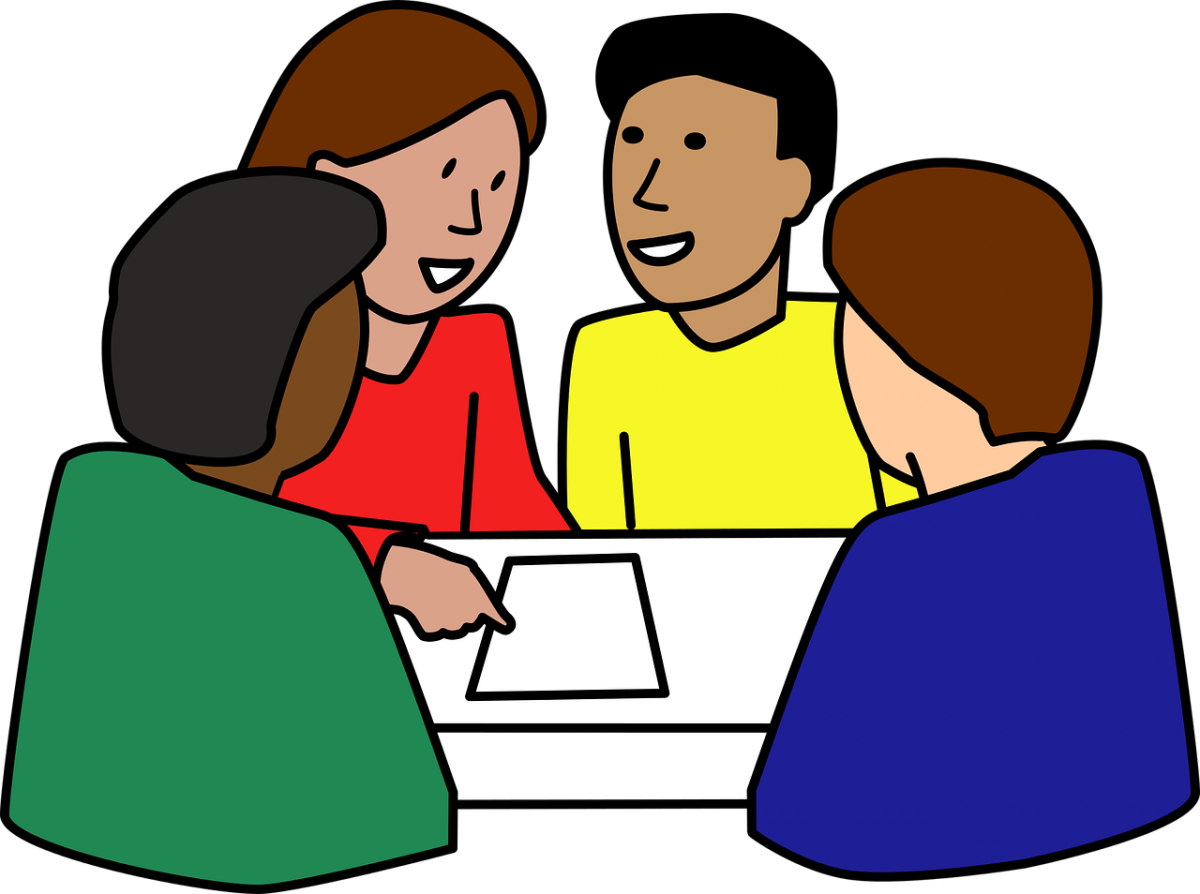 https://www.youtube.com/watch?v=Y-AYC3_DbpY
http://www.intervaltimer.com/timers/8274201-work-with-your-team-timer
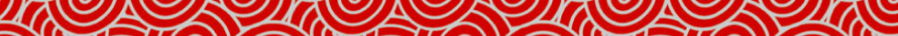 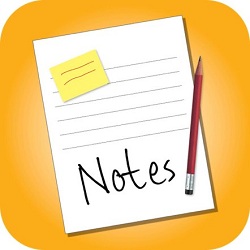 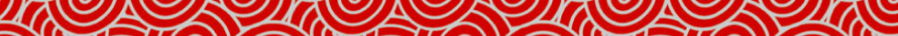 Work with your team
Please continue to write a paragraph on the sheet. 
星期日的早晨，我睁开眼睛看到……
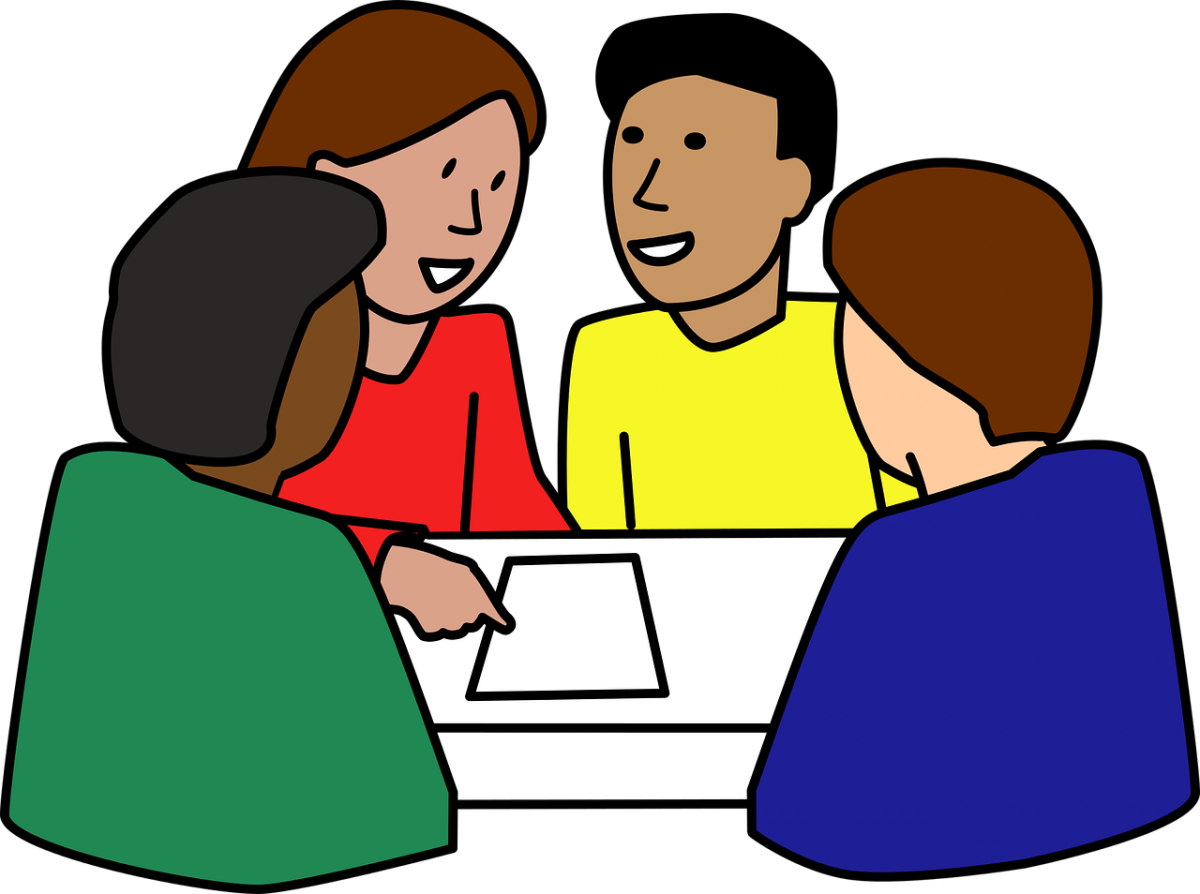 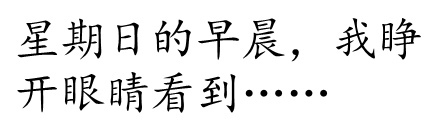 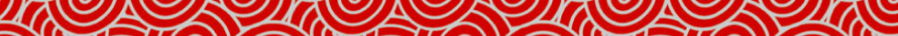 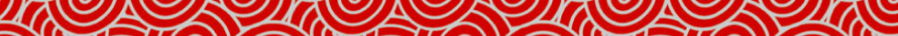 Please pick up one activity on your table and think about:
What skill(s) does this activity do?
What topic can you use with this activity?
When and How can you use this activity?
How to make this activity a better version?
Please give an instruction of this activity.
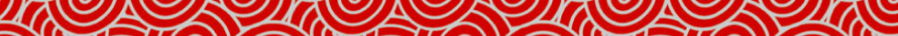 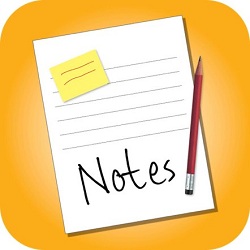 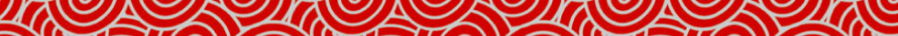 Behaviour
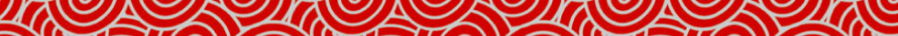 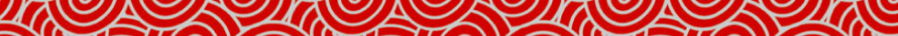 What you do speaks so loud that I can’t hear what you say.
     --Ralph Waldo Emerson
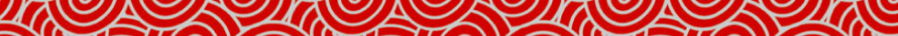 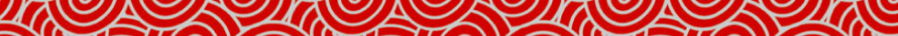 What bahaviour problems did you have?
Why do the students misbehave?
How to deal with the misbehaviour?
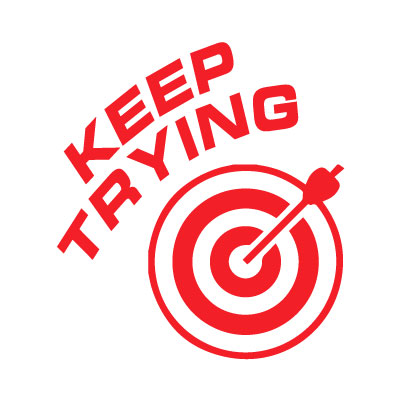 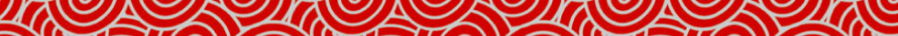 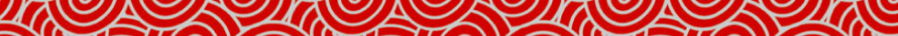 7 positions: Attention Seeking, Avoiding Failure, Angry, Control Seeking, Energetic, Bored, Uninformed 
Source: Win Win Descipline, S Kagan, P Kyle, S Scott, Kagan Publishing, 2004
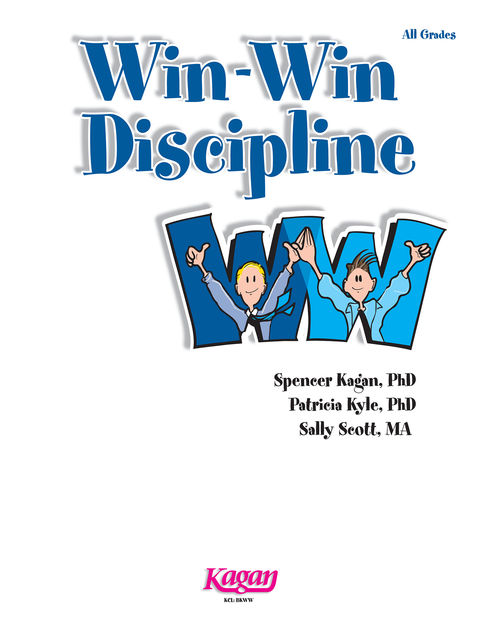 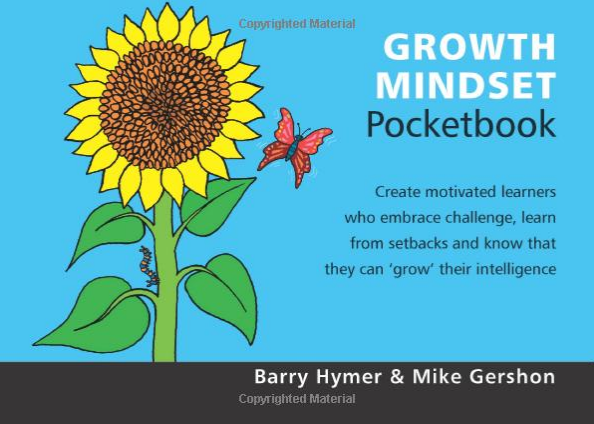 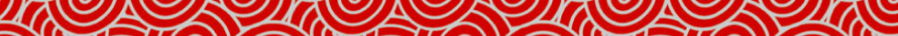 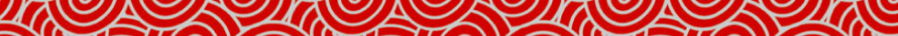 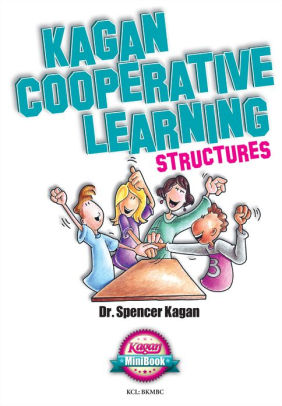 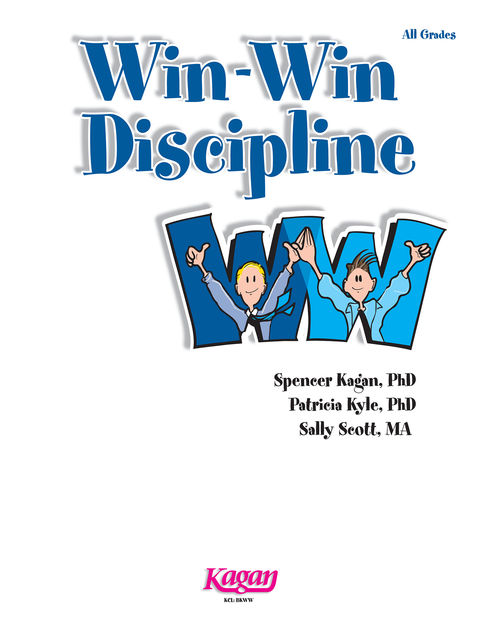 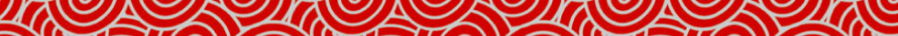 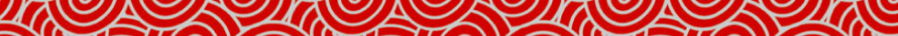 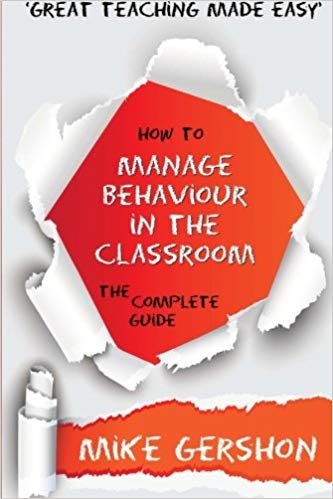 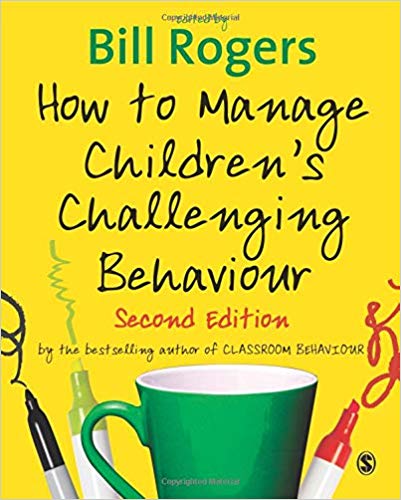 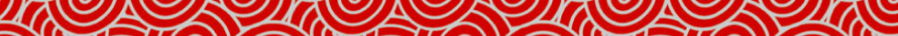 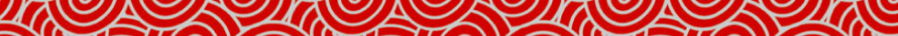 Work with your team
Please write down what your school does well and what help you need from your school on the post-it.
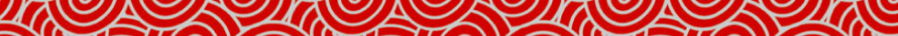 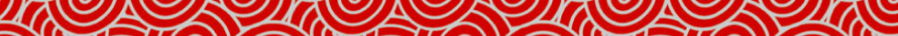 Class tools
https://www.classtools.net/
Name selector: http://www.abcya.com/random_name_picker.htm
Number selector, Colour selector, Timer
https://www.online-stopwatch.com/countdown-timer/
https://www.google.co.uk/search?safe=strict&ei=8fVvXM6tAZqr1fAPnreMkAU&q=timer&oq=timer&gs_l=psy-ab.3..35i39j0i67l6j0l3.938850.939656..939995...0.0..0.179.699.1j4....2..0....1..gws-wiz.......0i71j0i131.4tCvkHBK3Do
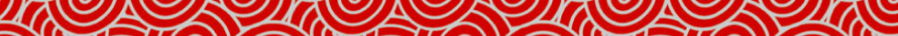 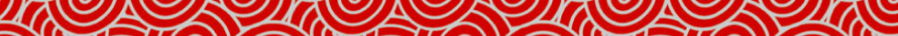 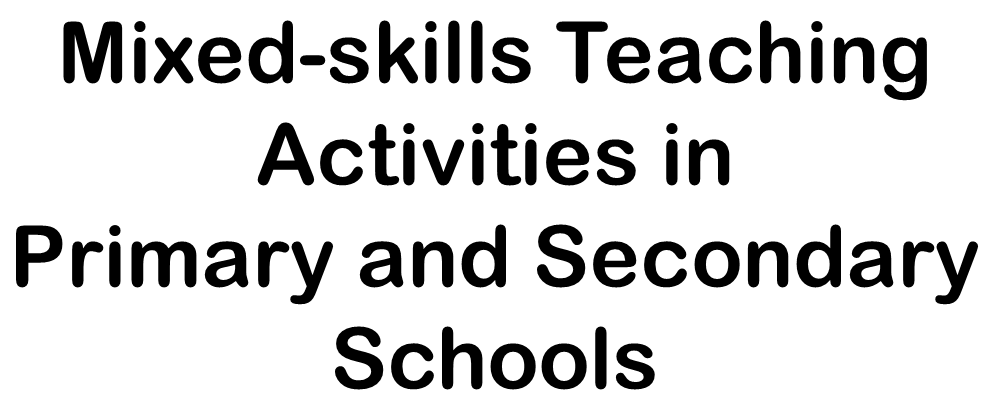 Mixed-skills Teaching Activities inPrimary and Secondary Schools
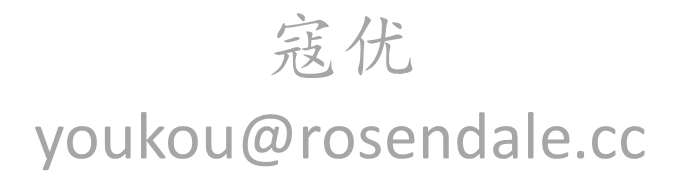 寇优
youkou@rosendale.cc
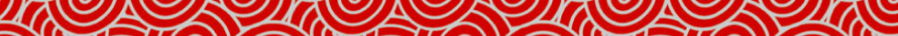